Králičí pacička, myší ocásek a žabí srdce. Části zvířecího těla ve folkloru
Lucie Šťastná
lucie-stastna@seznam.cz
Úvodní poznámky
Cíle: 
Ukázat v jakých souvislostech a situacích se ve folklorních textech vyskytují části či produkty zvířecích těl. Jaké části těl jsou nejvíce akcentovány.
Propojení s jazykověkulturním obrazem konkrétních zvířat.
Souvislost mezi lidským a zvířecím tělem.

Předpoklady:
Části a produkty zvířecích těl mají ve folklorních textech zvláštní (až magické) postavení. Výskyt není samoúčelný.
V případně výrazů označujících části či produkty těla zvířete existují souvislosti mezi daty jazykovými, folklorními, spojitost se symbolikou zvířete.
Opozice „člověk — zvíře“ / „lidské — zvířecí“ v jazyce
Pajdzińska (2007)
Množství výrazů a frazémů vztahující se k lidem a jejich ekvivalenty označující reálie ze světa zvířat.
Negativní hodnocení při užití ve vztahu k lidem.
Příklady:
Části těla: obličej — rypák, čumák; ruka — tlapa, packa, pařát; nehty — drápy; ústa — tlama, morda, zobák; noha — ploutev…
rypák, -u m. (6. mn. -cích) 1. prodloužené nozdry, zvl. u vepře: prasečí r.; zř. sloní r. (Čech) chobot 2. vulg. část obličeje s nosem a ústy; huba 2 (zhrub.), čumák 2 (zhrub.): dát někomu přes r.; dostat přes r. dostat políček, přen. být rázně odbyt; strkat do všeho r. být zvědavý, plést se do všeho; dát si do r-u pochutnat si (SSJČ)

Činnosti: jíst — žrát; mluvit — štěkat, krákat, skřehotat, kdákat
Skupina — smečka, stádo; byt/dům — doupě, brloh, pelech, nora
Přenesené významy u názvů zvířat: prase, osel, slepice, koza, ovce, hyena, kráva…
Frazémy: Nechovej se jako zvíře, chovej se jako člověk. Zachovat se lidsky. Lidský přístup.
Nadřazený postoj člověka vůči světu. Člověk vidí sebe sama jako nejdůležitější součást světa.
Frazeologie
Mrhačová (1999)
Vnější podobnost lidské a zvířecí části těla: Býčí šíje. Labutí šíje. Mít ruce/tlapy jako medvěd. Mít nohy jako slon. Vosí pas. Zaječí pysk. Zaječí uši. Žirafí krk. Mít kníry jako mrož. Mít zadek jako kobyla/klisna/pivovarský kůň/štýrský valach.
Souvislost s lidskou vlastností, zvíře jako ztělesnění lidské vlastnosti: Lví srdce. Zaječí srdce. Mít slepičí/telecí/vrabčí mozek/mozeček. Mít kůži jako hroch / hroší kůži. Mít kohoutí krev. 
Charakteristická část těla pro dané zvíře: Chytit/popadnout býka za rohy. Ptáčka poznáš podle peří. Osla poznáš podle uší. Každý pták zpívá jak mu zobák narostl. Darovanému koni na zuby nehleď. Naježit vousy jako kocour. X co typicky nemá: Až kobyle rohy narostou. Je mu to platné jako hadovi noha.
Produkty, užitečnost pro člověka: Maso jako ze stoleté krávy. I černá kráva bílé mléko dává. I černá slepice snáší bílá vejce. Není dobré dělit kůži medvěda / stahovat kůži medvěda, který dosud běhá po lese. Bílý jako slonová kost. 
Bezvýznamnost: Být platný jako kozí bobek. Důležitý jako psí hovno. Přít se o komáří sádlo / žabí/kozí/psí chlup.
Tradiční folklor
Luffer (2014), Grohmann (2009), Dvořák (1978, 2001), Tille (1929—1937), Erben (2011), Krolmus (2011—2014)

					ZVÍŘE — DÉMON
Zvíře má nezvyklé části těla, zjevení zvířete: proměna hada v draka (narostou mu křídla, nohy, další hlavy), zvířata s ohnivýma očima, pes s ohnivou tlamou / ohnivým jazykem, třínohý pes/kůň/zajíc, vůl s jedním rohem, ohnivý pták, z jehož ocasu srší jiskry, bezhlavý kůň, ryby pokryté srstí, ryby se stříbrnými ploutvemi, zvířata se zlatou srstí/peřím.
Zjevení samostatné části těla: koňská noha/hlava se zjeví na určitém místě.
Démonické bytosti se zvířecími částmi těla: lesní muž s kočičími drápky, dítě porostlé chlupy (dítě divé ženy), muž s kopytem, postava s kozlí hlavou, polednice/klekánice jako žena s kopytem a šupinami, muž s rohy, vodník má na rukou a nohou husí blány, žena s rybí ploutví.
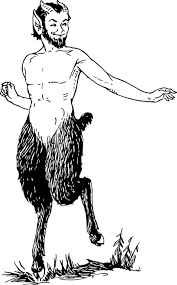 PROMĚNA — METAMORFÓZA
Člověk proměněný ve zvíře / vydává se za zvíře: člověku narostou šupiny, vysvobození panny zakleté v jelena tím, že jí muž ustřelí dvanáct vidlic paroží, člověk v kožichu se vydává za zvíře, panna v žabí kůži, odhalení proměny useknutím části těla (tlapka/ruka, odřezání křídel ptákům). 
Podobnosti mezi proměněným člověkem a zvířetem (např. barva srsti a vlasů).
Proměna zvířete v jiné zvíře: liška proměněná v koně je prozrazena ocasem.
Proměny předmětů: pohár se změní v kravské kopyto, mléko/peníze se mění na hnůj / koňský trus, kobylince od pekelných koní se mění ve zlato.

ČÁST TĚLA JAKO KOUZELNÝ PŘEDMĚT/DAR
Člověk se s pomocí zvířecí části těla mění ve zvíře: nožka mravence, pero orla musí provést magický postup / říct kouzelnou formuli), magický plášť ze srsti/peří.
Předmět skryje pravou tvář člověka: různé pláště z srsti/peří/šupin (např. myší kožíšek).
Dar s magickou mocí: kuřecí kůstky, pomocí kterých dívka najde zakletého prince

ZÁMĚNA LIDSKÁ/ZVÍŘECÍ ČÁST TĚLA
Lidská/zvířecí část těla: lékař vymění svému druhovi oko za kozí oko
MAGICKÉ VLASTNOSTI
Magický prostředek, předmět: voda s práškem ze sušené krtčí kůže jako imunita vůči čárům, hadí jed má kouzelné/léčivé účinky, létající plášť z ptačího peří, amulet pro štěstí z části zvířecího těla.
Produkty specifických zvířat mají kouzelnou moc: vejce černé slepice, vejce kouzelného ptáka, mléko černé krávy, pálení hnoje ukradených volů odhalí zloděje, zloděj bude neviditelný, pokud si dá do úst maso / kůstku z černé kočky atd.

LIDOVÉ LÉČITELSTVÍ
Léčení stejného stejným,
Léčba pomocí části zastupující celek, přenášení chorob na jiného tvora,
Léčba protikladnými prostředky,
(Motyčková, Sedlická, 2013)

Živočišné produkty (mléko, med, trus, sliz…), sádlo, krev, ochranné kůstky a zuby v amuletech, pojídání/přikládání částí těl živočichů.
Např.:
Hadí kůže k léčení růže, rány; rak bez klepet při rakovině; krev z krtka/kočky; sádlo ze psa/husy/čápa; mozek straky na nemoci mozku; vejce na neplodnost. Čerstvý kravinec přiložený na hlavu léčí zápal mozkových blan, kozí mléko pomáhá na nateklou nohu.
Současný folklor
Janeček (2007, 2013, 2015), Luffer (2014)
Zvířata ztrácejí své magické schopnosti. Zvířata jako nebezpečí pro člověka (zejména divoká či exotická), domácí mazlíčci, součást pokrmu. Jiné druhy zvířat.
Platí i pro části těl, většinou nejsou akcentovány. Pouze jako součást příběhu, bez zvláštních vlastností a schopností (drápky křečka vyhozeného na záclonu, zkouška z ptačích nohou).
Nebezpečí pro člověka: hadí jed (had schovaný v dětské atrakci, had vyhozený z vrtulníku), hadí vajíčka (spolknuté člověkem), vajíčka exotického hmyzu v ráně na lidském těle, vajíčka pavouka/štíra v exotické rostlině z obchodu, jed hada/pavouka ve špičce banánu.
Využití v kosmetice zázračně vylepšující vzhled: hadí sádlo pro růst vlasů, hlavičky tasemnic v pilulkách na hubnutí.
Součást (exotického) jídla: slabý pavoučí jed, kořenící pokrm, kočičí drápek v exotickém jídle, část těla švába (myši nebo jiného zvířete) zapečená v housce, krysí moč na plechovkách.
Člověk se zvířecími částmi těla (genetické výzkumy na člověku): Goatman / Kozí muž.
2 příklady
Králičí/zaječí pacička nosí štěstí
Pro králíka charakterističtější části těla (zuby, uši), užitečnost pro člověka (srst, maso). SSČ: hlodavec s dlouhými boltci žijící divoce i chovaný v mnoha plemenech pro jemnou kožešinu a maso.
Vyplašený jako králík, bylo jich tam jako králíků, množit se jako králíci, dupat jako králík, mít červené oči jako králík, být pokusný králík.
Symbolika: stále se obnovující život, plodnost (velikonoční symbol), bázlivost, ostražitost, v Africe rychlý posel, chvátající čas života.
„Králičí pacička štěstí nepřinesla.“ (www.policie.cz, 20. 6. 2014)
„Rance byl moje zaječí pacička pro štěstí, a byl nejlepší v celé divizi.“ (syn2015)

Myší kožíšek, myší ocásky 
SSČ: drobný hlodavec s dlouhým ocáskem a s velkými boltci, škodící na polích, v lidských obydlích apod. Rostlina myší ocásek (tvar listů a stonků).
Ani myš by neproklouzla, udělat myšku, tichý jako myška, šedá myš, kancelářská myš, bylo jich tam jako myší, hrát si s někým jako kočka s myší, vykukovat jako myš z komisárku, dají se ti tam myši.
Symbolika: zhouba (škůdce v sýpkách, přenašeči nemocí, zkáza knih), myši rozkousávají strom života, zákaz pojídání myší – nečisté zvíře (Židé), bílé myši jako šťastné znamení (Řím), duše nenarozených dětí.
„BARVA vlasů provází už od narození, ale nebyla by to tak úplně pravda. Moje maminka vždycky mluví o myším odstínu. V létě mi sice slunce prameny vyšisovalo do světla, ale po zbytek roku jsem byla jako myší kožíšek.“ (syn2015) 
„Vlasy měla ucourané jako myší ocásky a každý nehet nalakovaný jiným odstínem růžové.“ (syn2015)
Závěry
Souvislost s danou částí těla:
Uplatňuje se stejná část těla / stejný produkt od různých zvířat ve stejných či podobných situacích (jazykově-kulturní obrazy mohou, ale nemusí být podobné).
Vnější podobnost či souvislost s lidským protějškem.

Souvislost s druhem zvířete: 
Části těla typické pro dané zvíře (rohy u býka/vola, kopyto u koně).
Souvislost s jazykově-kulturním obrazem zvířete (králík/zajíc, vejce — plodnost).

Určité tendence ano. Nemusí být ale uplatněno vše najednou. Často souvislost není žádná, či není zjevná.
Literatura
BARTMIŃSKI, J.: Jazyk v kontextu kultury. Praha, Karolinum 2016.
JANEČEK, P.: Zoomorfní tematika v současném prozaickém folkloru. In Zoomorfní tematika v lidové tradici. Uherské Hradiště, Slovácké muzeum v Uherském Hradišti 2013, s. 300—311.
MOTYČKOVÁ, D., SEDLICKÁ, K.:Prostředky živočišného původu v léčitelství. In Zoomorfní tematika v lidové tradici. Uherské Hradiště, Slovácké muzeum v Uherském Hradišti 2013, s. 206—214.
PAJDZIŃSKA, A.: Kategorie strukturující jazykový obraz světa: antropocentrismus a opozice „vlastní“ — „cizí“. In Čítanka textů z kognitivní lingvistiky II. Praha: FF UK 2007, s. 27—44.

Vybrané prameny
BECKER, U.: Slovník symbolů. Praha, Portál 2002.
DVOŘÁK, K.: Nejstarší české pohádky. Praha, Argo 2001.
Dvořák, K.: Soupis staročeských exempel. Praha, Univerzita Karlova 1978.
ERBEN, K. J.: Pohádky [on-line]. Praha, Městská knihovna v Praze, verze 1.0 z 05. 05. 2011.
GROHMANN, J. V.: Pověsti z Čech. Praha, PLOT 2009.
JANEČEK, P.: Černá sanitka. Druhá žeň. Praha, PLOT 2007.
JANEČEK, P.: Krvavá Máry a jiné strašlivé historky. Praha, PLOT 2015.
KROLMUS, V.: Staročeské pověsti, zpěvy, hry, obyčeje, slavnosti a nápěvy. Díl I—III. Praha, Plot 2011—2014.
LUFFER, J.: Katalog českých démonologických pověstí. Praha, Academia 2014.
MRHAČOVÁ, E.: Názvy zvířat v české frazeologii a idiomatice. Tematický frazeologický slovník I. Ostrava, Ostravská univerzita 1999. 
Royt, J. — Šedinová, H.: Slovník symbolů: kosmos, příroda a člověk v křesťanské ikonografii. Praha, Mladá fronta 1998.
TILLE, V.: Soupis českých pohádek. Díl I, II/1, 2. Praha, Česká akademie věd a umění 1929—1937.
Děkuji za pozornost!
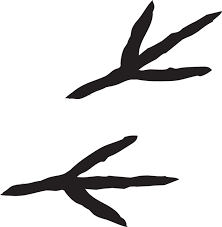 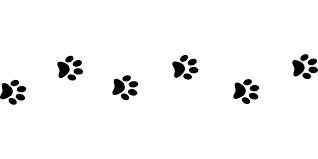